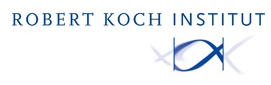 Datenstand: 11.05.2023
Covid-19-Kennzahlen-Kompakt (Monatsbericht)
COVID-19-Gesamtsituation
COVID-19-Trends
=Trends der letzten vier Wochen
Arztbesuche mit Atemwegs-erkrankung und COVID-19 (31/100.000)
7-Tage-Meldeinzidenz
(8,3/100.000)
Viruslast im Abwasser
(Standorte fallend: -10,7% )
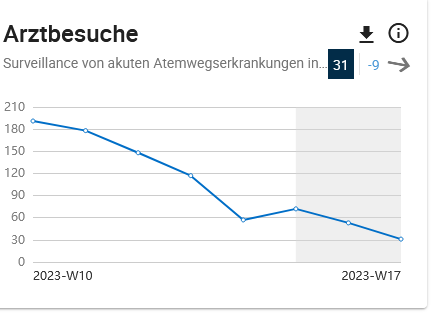 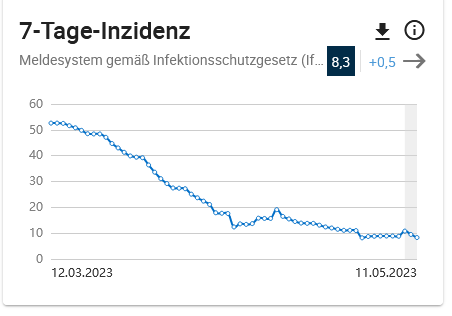 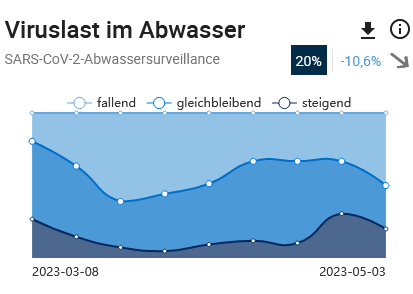 Hospitalisierte mit schweren Atemwegserkrankung und COVID-19 (1,0/100.000)
Todesfälle pro Woche
(Letzte Woche: 631)
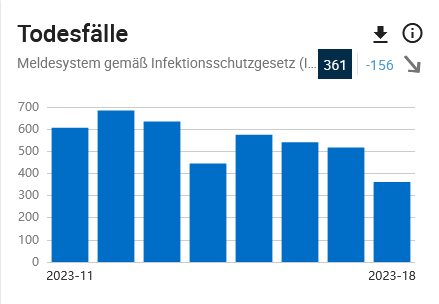 COVID-19-ITS-Auslastung
(1,9%)
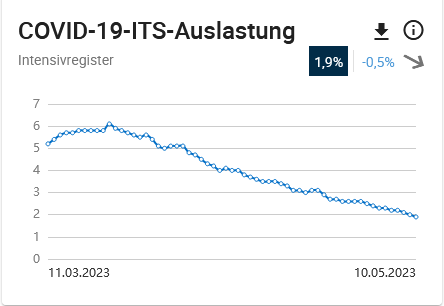 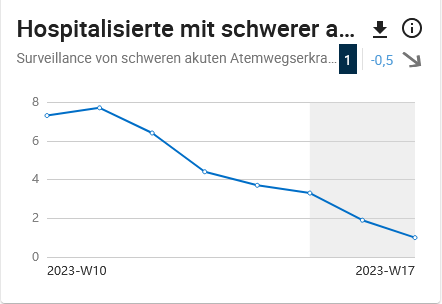